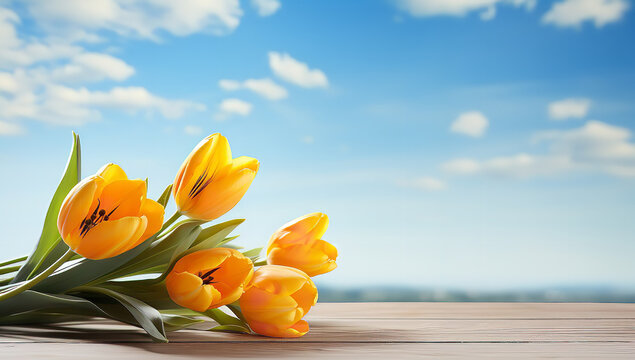 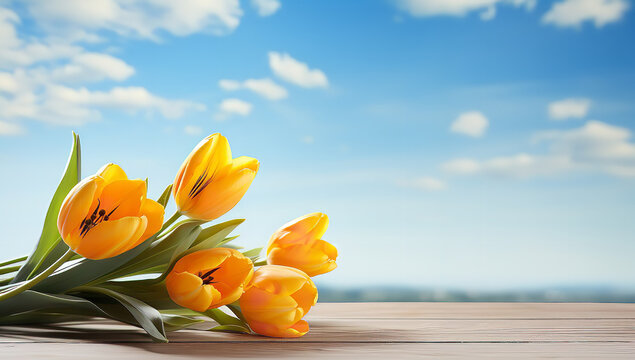 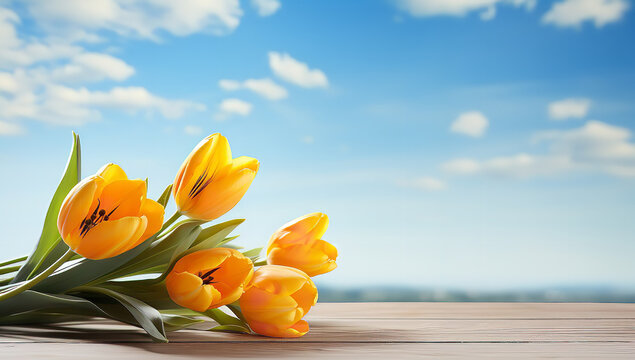 CALVARY VENTURA WOMEN’S GROUP
God
Ordinary Women
Extraordinary
Kicking Off with “Ladies Night Out” 
on January 24 @ 6:00PM
Starts February 11  Runs every other Tuesday 
Cost of journals $20
Pre-register online by 1/12 at calvaryventura.org
Lessons Gleaned from Women of the Bible